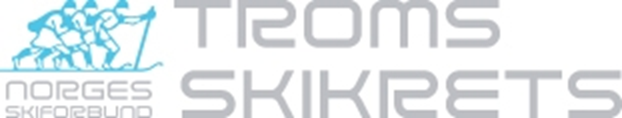 Høstmøte Troms Skikrets Langrenn
Lørdag 29.oktober 2022Bardufosstun
Saksliste
LK
Sesongen 2022/23 
Terminliste
Reiseplaner
Kvoter/uttakskriterier
Støtteapparat/ foreldrerollen
Kurs
Info fra høstmøtet i NSF
Konkurranseregler
Eventuelt
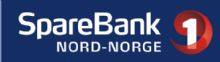 Langrennskomiteen 2022-2023
Leder		Rune Tøllefsen					Medkila Skilag
Medlem 	Kenneth Daleng					Salangen IF 
Medlem	 	Olaug Iren Fossbakk			BOIF
Medlem		Tove Amundsen Fuglem		Bardu IL
Ungdoms- 	Johannes Andberg Stenersen	Kvaløysletta Skilagrepr.
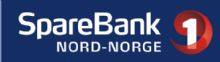 [Speaker Notes: Tove Amundsen Fuglem er nytt medlem i LK. Tatt over plassen for Espen Farstad.]
Langrennskomiteen 2021-2023
Digitalt møte første mandag i mnd.
Fysisk møte 2 ganger i løpet av året
Saker kan sendes inn til troms@skiforbundet.no
Kom gjerne å prat med oss på skirenn 
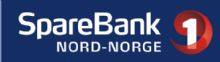 Langrennskomiteen 2021-2023Møtereferater
Terminliste 2022/2023Til arrangør av skirenn
Bruk av iSonen er utsatt til 1.mai

Opprett arrangementet i sportsadmin som«422 langrenn»
Ny ordning for engangslisens med vipps:https://www.skiforbundet.no/fagportal/skilisens/
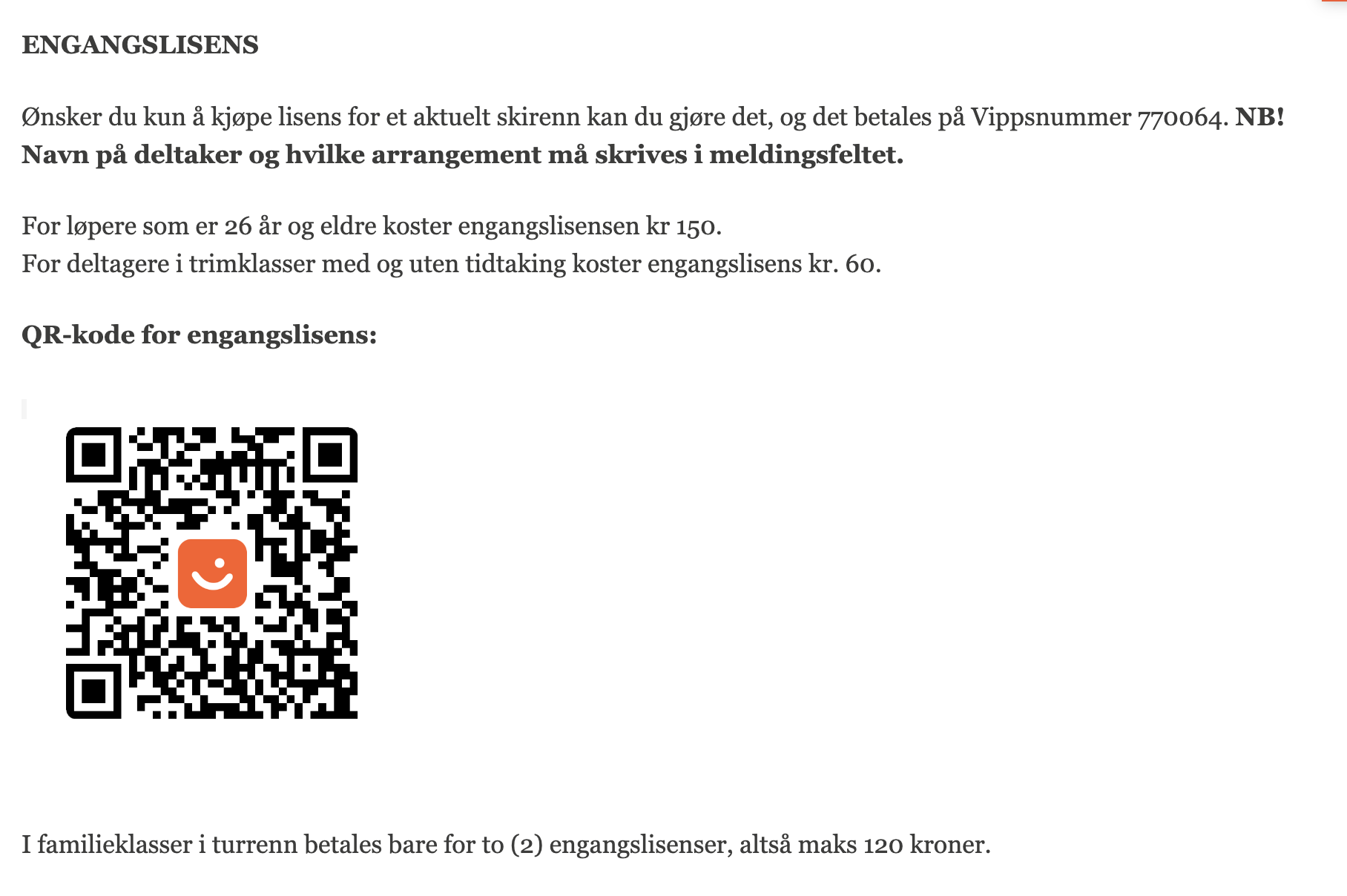 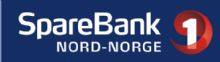 Terminliste 2022/2023https://www.skiforbundet.no/troms/langrenn/skirenn/
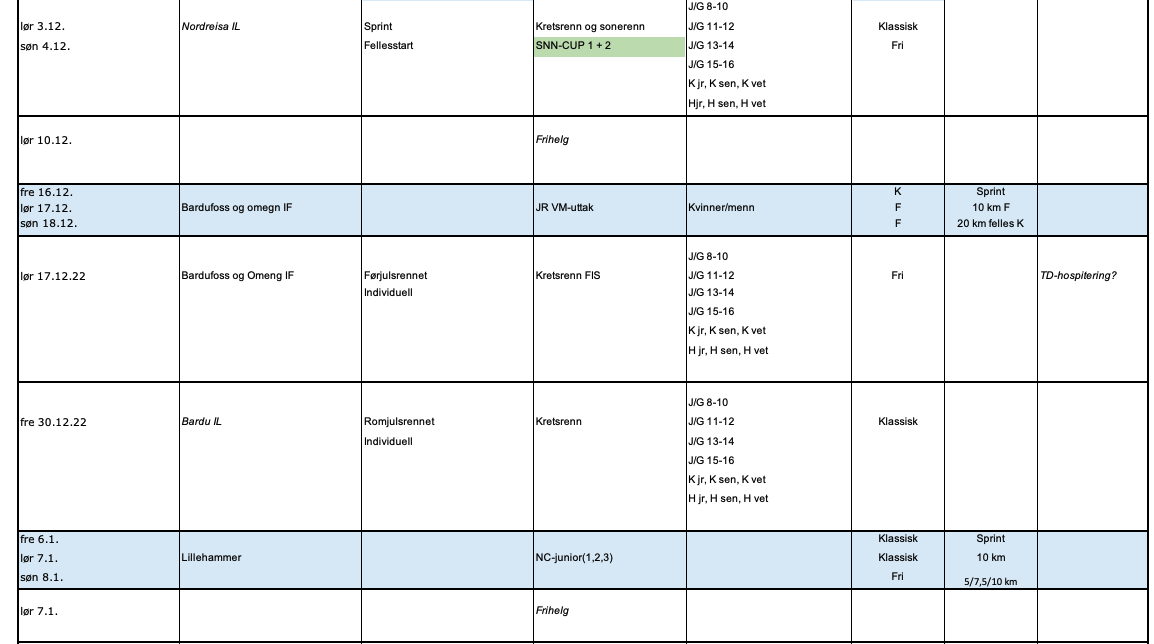 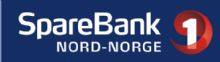 Terminliste 2022/2023
SNN Cup
Klasse 13, 14, 15, 16 år og Junior
8 renn – 6 beste tellende
Premie til topp 3 og alle som har deltatt på 6 eller flere renn
Gul ledertrøye til leder i hver klasse
Poengsystem (som World Cup): 100 - 80 - 60 - 50 - 45 -40- 36 - 32  -29 - 26 -24 -   22  -20 - 18 - 16 - 15 -14 - 13 osv. 
Evt. avlysninger fører til strykning av arrangement i cupen og antall renn reduseres tilsvarende
Resultater legges ut fortløpende på kretsens nettside
SNN-henger med utstyr som skal fraktes fra renn til renn
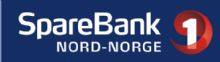 Terminliste 2022/2023
SNN Cup – «De fire store»
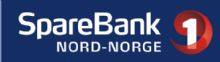 TD på skirenn i kretsen
TD fysisk tilstede på kretsrenn og KM
LK er tilgjengelig TD for sonerenn
Mulighet for hospitering på VM-mønstring/Førjulsrennet på Bardufoss
Meld på her: https://forms.office.com/r/vwacMXrqTz
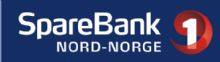 Terminliste 2022/2023 – Nasjonale renn
Hovedpunkter Norges Skiforbund
15-16 år
Hovedlandsrennet						MERÅKER			24.-26.mars
Ungdomsstafetten		 				HOLMENKOLLEN 	12. mars
Juniorer		
Equinor Norges Cup (1-2-3)			LILLEHAMMER	 	6.-8. jan
Equinor Norges Cup (4-5-6)			VOSS	 			10.-12. feb
Equinor Norges Cup/ jr.NM (7-8)		ALTA 				3.-5. mars
Equinor NC+NC Finale (9-10-11) 		TOLGA 				31. - 1. april
Seniorer
Equinor Norges Cup (1-2-3) 			GÅLÅ			 	25.-27. nov.
NM senior del I (4-5-6)					VIND				19.-22. jan
Equinor Norges Cup (7,8,9)			ÅSEN				17.-19. feb
Equinor Norges Cup (10-11-12) 		MJØS		 		10.-12.mars
NM senior del II (NC 13,14) 			TOLGA				29.-1. april
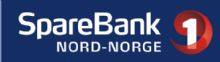 Reiseplaner 2022/2023
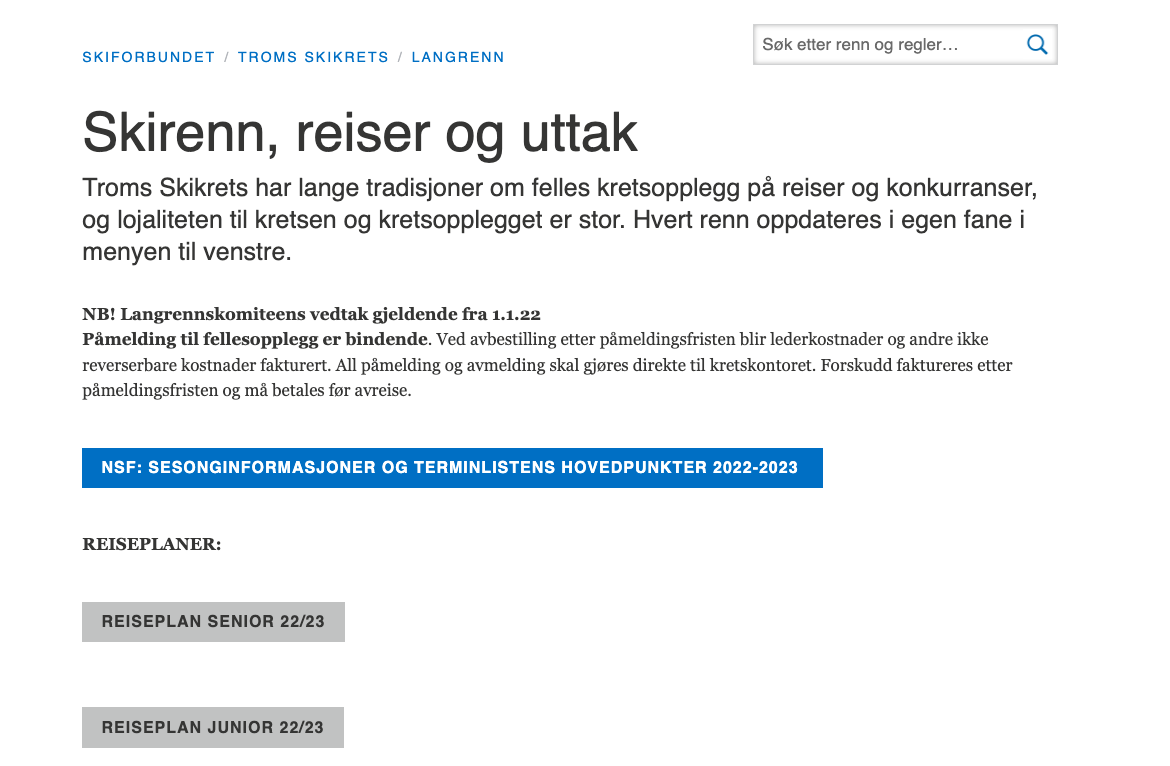 Alle løpere bestiller flybilletter selv

Kretsen bestiller flybilletter til ledere og smørere.

Det er opprettet egne sider til hvert renn

Påmeldingsfrister må overholdes

Bindende påmelding

https://www.skiforbundet.no/troms/langrenn/reiseroguttak/
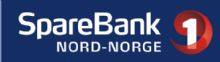 Uttakskriterier
JUNIOR
Bardufoss
Felles smøring?
6.- 8.januar - Lillehammer
Fri påmelding. 
10.-12. februar - Voss 
Fri påmelding. 
3.- 5.mars – Alta, jr. NM
Fri påmelding.
Uttak til stafett gjøres av LK/Jr.Trenere/NTG/Nordreisa VGS.
Stafettuttak baserer seg på NC Lillehammer og Voss, resultater SNN-cup og NM resultater.
29.-1. april – Tolga – NC finale
Kvalifiserte løpere + løpere nær kvalifisering.
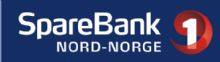 Uttakskriterier
15/16 år

24-25.februar – Hovedlandsrennet - Meråker
fri påmelding. Reisen har et stort sosialt fokus.
26.februar - Stafett Hovedlandsrennet
Uttak gjøres av LK/Trener 15-16. Grunnlag baseres på sammenlagtresultater SNN cup og HL.
To lag toppes.
12. mars - Stafett Holmenkollen
Uttak gjøres av LK/trenere 15-16 år.
Uttak baserer seg på følgende kretsrenn:
Skicrossprint Skjervøy 18.feb
Individuell Kvaløysletta 21. jan
Førjulsrennet Bardufoss 17.des
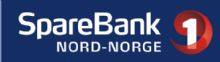 Uttakskriterier – Generelt
https://www.skiforbundet.no/globalassets/05-krets---blokker/troms/langrenn/uttakskriterier-generelt.pdf
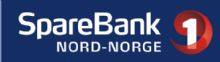 Organisering av reiserStøtteapparat og foreldrerollen
Informasjon om organisering av overnatting
Bindende påmelding. Ha reiseforsikring på plass!
Forskudd må betales før avreise


Uttak til roller vs. hjelpe til
Heie på ALLE!
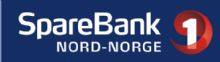 KURS
TD-kurs
Ikke satt opp i høst.
Mange ble utdannet i fjor

Grasrottrener
Gratis kurs sponset av Norsk Tipping
Dersom klubben ønsker å arrangere grasrottrenerkurs sendes en e-post til troms@skiforbundet.no

Skiklubbutvikler
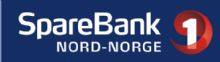 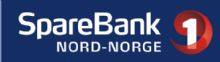 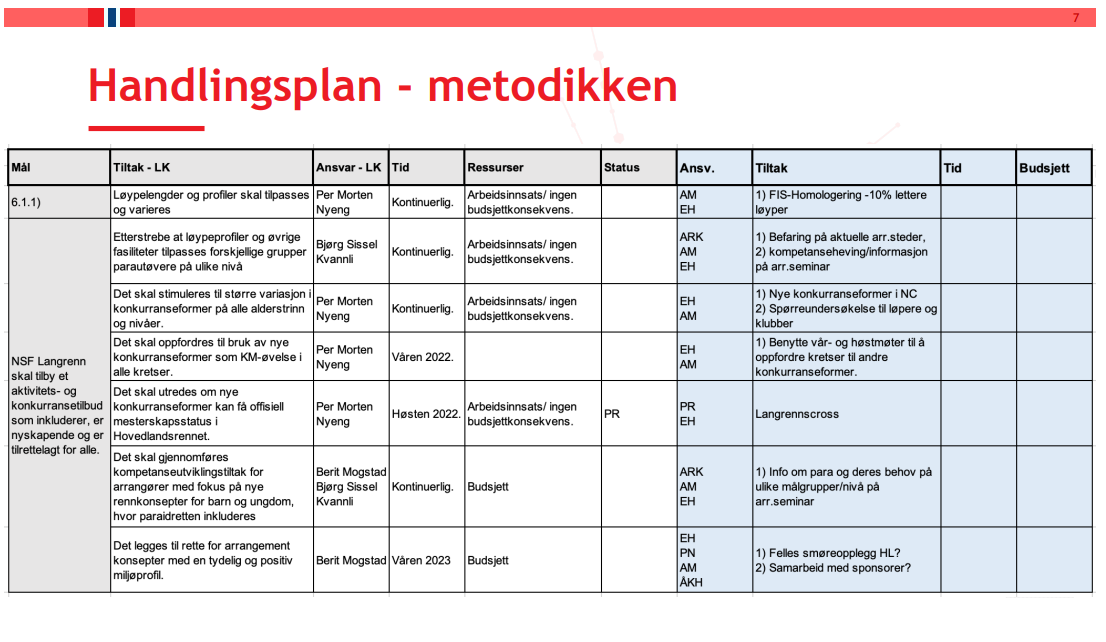 [Speaker Notes: Olaug]
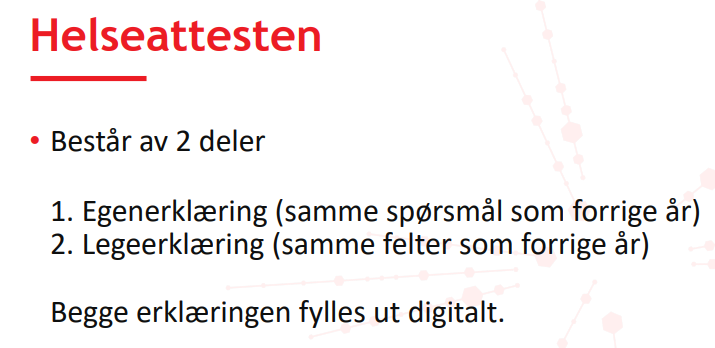 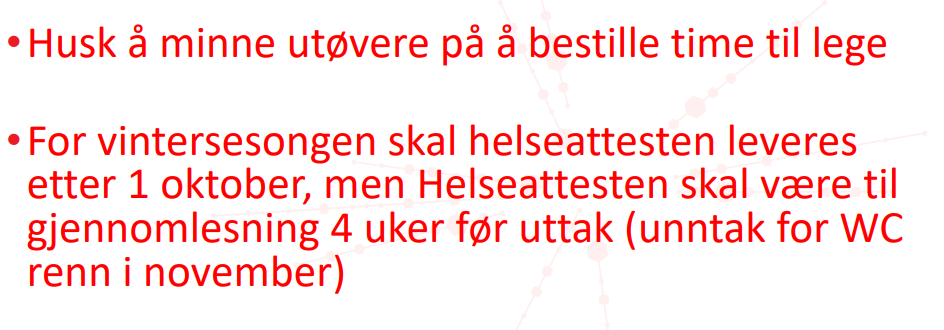 [Speaker Notes: Reisefordeling innføres på NC junior og Hovedlandsrennet]
[Speaker Notes: Felles smøreopplegg innføres. Form og antall ikke satt.]
[Speaker Notes: Det forsetter som der har vært. Løpere på landslag og regionlag må bruke drakt med lagets sponsoret. Kan være klubbdrakt, men må ha riktige sponsorer.]
Høstmøte NSF Langrenn 2022
Referater og innlegg fra Høstmøte:
https://www.skiforbundet.no/langrenn/langrennskomiteen/motedokumenter/hostmote2022/


Sesonginformasjoner NSF langrenn:
https://www.skiforbundet.no/globalassets/04-gren---medier/langrenn/regler-og-retningslinjer/2022-2023-sesonginformasjoner-langrenn.pdf
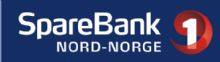 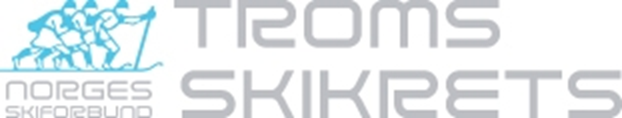 KONKURRANSEREGLER
UTSTYR- Stavlengde – Klassisk 83% av kroppslengde – Friteknikk 100% av kroppslengde
TEKNIKK- Klassiske soner på alle kretsrenn.- Klassisk teknikk = diagonalgang, dobbelttak teknikker og fiskeben uten glifase!- Singel eller dobbelskøyting er ikke lov.- Svingteknikk - skøytetak kun for å endre retning – ikke fraspark i svinger- Det er ikke lov å hoppe inn og ut av spor gjentakende ganger.LØPERS ANSVAR- I alle trenings og konkurransesituasjoner må løperen vise aktsomhet og ta hensyn til løypeforholdene, sikt og opphopning av løpere. - I alle trenings og konkurransesituasjoner MÅ løperen følge fartsretningen.- I renn med intervallstart må en løper som blir tatt igjen av andre, gi løype på første signal. Dette gjelder ved klassisk teknikk, selv med to spor. - Ved fri teknikk må løperen gi løype selv om løperens egne bevegelser blir innskrenket.- Under sekundering har funksjonærer, trenere og andre ikke lov til å løpe mer enn 30 meter ved siden av løperen. SKILISENS- Alle som deltar i skirenn og har fylt 13 år må ha skilisens. - Alle som hadde lisens forrige sesong skal ha mottatt lisenskrav i Minidrett. Lisensansvarlig i klubben løser lisens i Sportsadmin til de som fyller   13 i år og andre nye løpere. Grunnlisens eller Utvidet lisens (hhv kr 310 og 800).- Løpere fra 17 år som skal få FIS-renn trenger FIS-lisens.
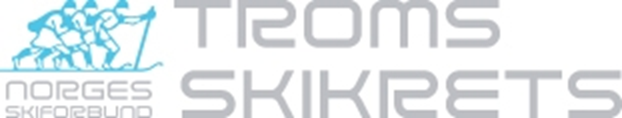 KONKURRANSEREGLER
STARTKONTINGENTSATSERFølgende satser gjelder for sesongen 20/21:Barn og ungdom: kr 130,- pr renn - Junior: kr 150 pr renn - Senior: kr 170 pr renn (200 kr ved distanser over 31km)Turrenn: Turrennarrangører kan fastsette startkontingenten selv.Startkontingent ved etteranmeldelse: Ved etteranmeldelse kan arrangøren innkreve dobbel startkontingent (minus deltakeravgiftsdelen). Denne regel gjelder ikke barn 12 år og yngre. (Rennregl. pkt 214.2.5 og 313.3.3)KULDEGRENSERFor 16 år og yngre: minus 15 graderFor junior og senior: minus 18 graderFor distanse over 30km: minus 15 graderReglene gjelder under gunstigst mulige værforhold
REKLAMEREGLERPå hodeplagg: ett sponsormerke på max. 50 cm2. Det må også være klubbmerke eller flagg i fronten av lua.Over hvert øre: lueprodusentenes merke, max 15 cm2På drakt: inntil 450 cm2 reklamemerker. Max 100 cm2 per merke.(fullstendige regler i Rennregl. pkt 207)
Oppdatert regelverk før sesongstart på Beitostølen.
[Speaker Notes: Se oppdatert regelverk november 2022]
NNM arrangør 2024 fra Troms
Søknadsfrist 15. februar 2023
Søknad sendes til troms@skiforbundet.no 
Søknadsskjema:https://www.skiforbundet.no/troms/nord-norge-samarbeid/ 
Nord-Norsk regelverk under oppdatering

Nord-Troms sin tur i rulleringen.
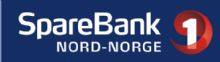 Neste sesong
INNSPILL ØNSKES

Rulleskicup sommer 2023
Det har vært dårlig deltakelse på rulleskirenn i år.
Er det for dårlig deltakelse eller fortsette med rulleskicup neste år?
Øke nivået til KM i rulleski?
I eller utenfor fellesferien? Ønsker for tidspunkter?


Nord-Norsk sommerskiskole 2023
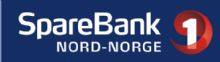 [Speaker Notes: Salen:
- Positiv til å styrke status på rulleskicup. Bedre planlegging og informasjon i bedre tid.

- Svært positiv til å innføre Nord-Norsk Sommerskiskole første uka i sommerferien på Bardufosstun. Unge trenere som ønsker å utvikle trenerkarriere.]
Økonomi
ELONInntekter 2,0 – Utgifter 2,4. : - 400. Worst case om alle drar på alt
Team SNNInntekter 800 – Utgifter 1000. = -200 (SNN avtalen)
Sponsorgruppe
Ledergruppe info
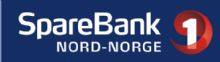 Eventuelt
Spørsmål?
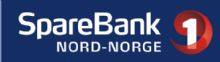 FØLG OSS PÅ FACEBOOKhttps://www.facebook.com/tromsskikrets
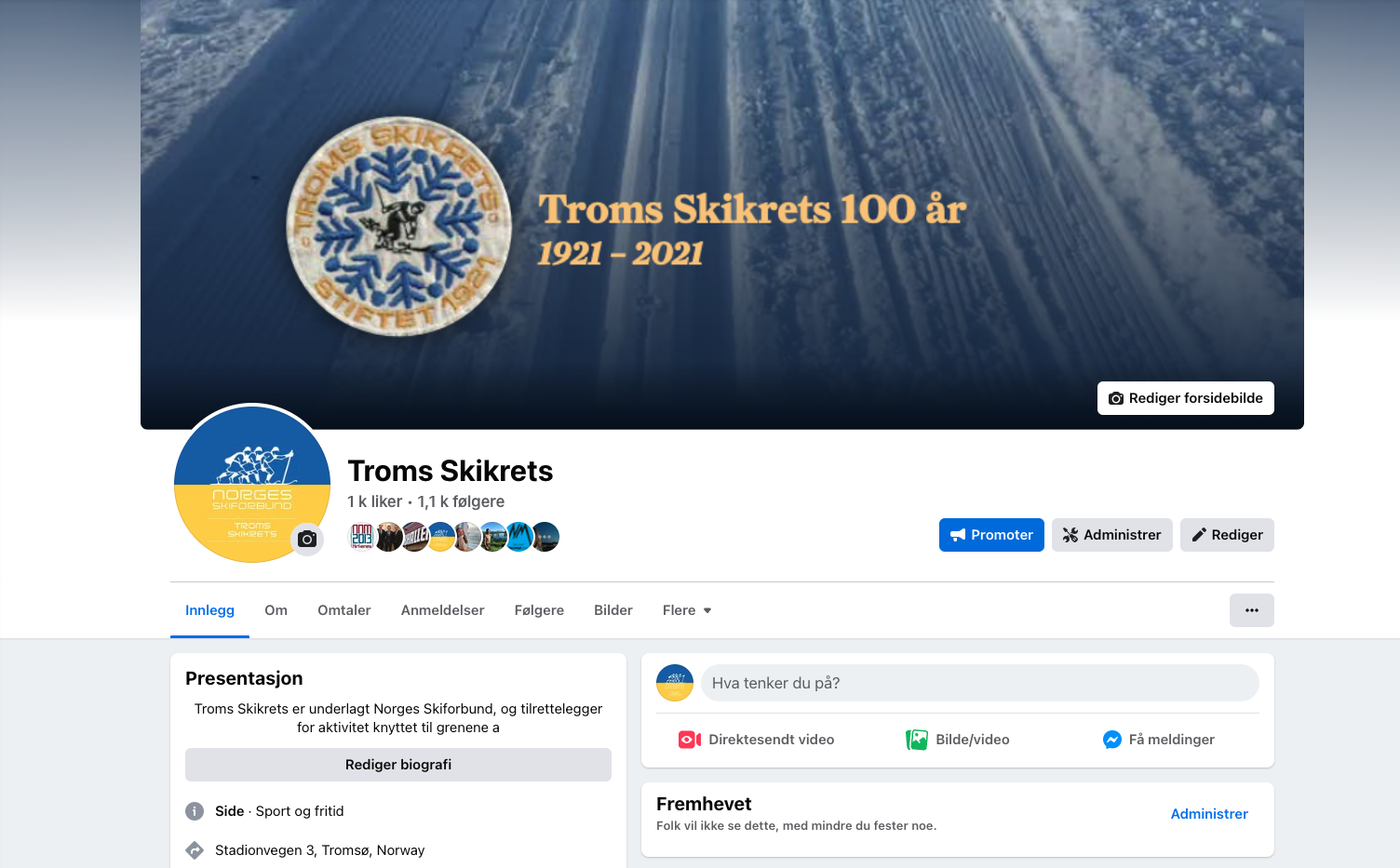 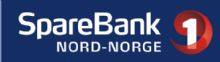 TAKK FOR OPPMØTE 
Lykke til i vinter!
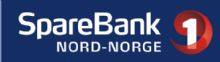